Whatare reflexive andintensivepronouns?
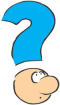 A reflexive pronoun is a pronoun that refers to the subject and is necessary to the basic meaning of the sentence.
myself
yourself
herself
himself
itself
yourselves
         ourselves
		themselves
Students who cheat on the quiz are only hurting themselves.
Explanation
Themselves is a reflexive pronoun.  The person to whom that pronoun “reflects” is students.
Rule to remember…Whenever there is a reflexive pronoun in the sentence there must be a person to whom that pronoun can “reflect.”
In other words… 
“Please hand that book to myself.” 
is incorrect because there is no I or me in that sentence for myself to reflect to.
Never use hisself or theirselves!Wrong:  The boy made hisself breakfast.Usehimself or themselves!Right:  The boy made himself breakfast.
Correct or Incorrect?
1.  We helped ourselves to the cake.
Bob and myself are responsible for you.
They made dinner for theirselves.
These decisions will be made by myself.
5.   I gave that book to myself for Christmas.
Answers
Correct…ourselves reflects we
Incorrect…the self part of myself is not necessary…just use Bob and me
Incorrect…theirselves is not a word…use themselves
Incorrect…the self part of myself is not necessary… just use me
5.   Correct…myself reflects I
Remember, the reflexive pronoun is necessary to understand the meaning of a sentence.  If the same pronouns are used, but not needed, they are called intensive pronouns.
Examples:
Reflexive – The boy made himself breakfast.
Intensive – The boy made breakfast himself.
Test your knowledge…..Identify each pronoun as intensive or reflective.
Dan himself did not know where he put his pencil.
Did Abby give her pap a hug?
Chelsea and Rachael did the work themselves.
The dog made itself dizzy.
5.   I read the book myself.
Answers
Intensive – himself is not necessary to the basic meaning of the sentence
Reflexive – her reflects Abby
Intensive – themselves is not necessary to the basic meaning of the sentence
Reflexive – itself reflects dog
5.   Intensive – myself is not necessary to the basic meaning of the sentence